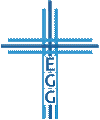 Verherrliche den herrlichen Herrn
Johannes 1,14
... weil er Mensch wurde
... weil er herrlich ist
... weil seine Herrlichkeit voller Gnade und Wahrheit ist

 Drei Gründe, um den herrlichen Herrn zu verherrlichen und deine Hingabe zu erneuern!
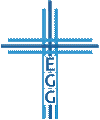 1. ... weil er Mensch wurde
Jesus wurde ein Mensch aus Fleisch und Blut (Römer 1,3; 1. Timotheus 3,16; 1. Johannes 4,2; 2. Johannes 7; vgl. Kolosser 1,22)
… aber ohne Sünde (Johannes 8,46; 1. Johannes 3,5; 2. Korinther 5,21; Hebräer 4,15; 7,26; 1. Petrus 2,22)
… und bezahlte einen hohen Preis (2. Korinther 8,9; Philipper 2,5-8)
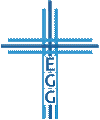 Verherrliche den herrlichen Herrn
2. ... weil er herrlich ist
Die Herrlichkeit Christi
zeigt sich in seinem göttlichen Wesen (Epheser 4,32; 2. Petrus 3,18; 1. Korinther 1,30; Johannes 14,6; vgl. 2. Mose 34,5-7)
bestand vor Grundlegung der Welt (Johannes 17,5.24)
ist Gottes Herrlichkeit (Hebräer 1,3; 2. Korinther 4,4.6; Johannes 7,18; 8,50; 17,5.22; uvm.)
offenbart er in den Zeichen (Johannes 2,11; 11,4.40)
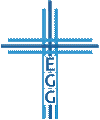 Verherrliche den herrlichen Herrn
2. ... weil er herrlich ist
Die Herrlichkeit Christi
steht in Verbindung mit Tod, Auferstehung und Himmelfahrt (Johannes 7,39; 12,16.23.28; 17,1; Apostelgeschichte 3,13; uvm.)
Vorschau bei der Verklärung Jesu (Matthäus 17,1-2; vgl. 2. Petrus 1,16-17)
Offenbarung bei der Wiederkunft Jesu (Matthäus 16,27; 24,30; 25,31; Titus 2,13; 1. Petrus 4,13; Offenbarung 19,11-16)
 Christus ist herrlich und wir sollen ihn verherrlichen!
 Mein Leben ist herrlich, wenn ich lebe, um Gott zu verherrlichen!
 Blicke auf Christus (2. Korinther 3,18)!
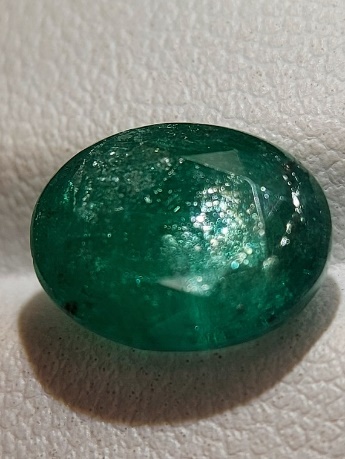 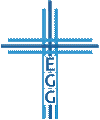 Verherrliche den herrlichen Herrn
3. ... weil seine Herrlichkeit voller Gnade und Wahrheit ist
„Gott, barmherzig und gnädig, langsam zum Zorn und reich an Gnade und Treue“ (2. Mose 33,18-23; 34,5-7)
Jesus Christus
wurde gesandt, ohne, dass wir ihn darum gebeten haben
suchte Sünder, die ihn nicht gesucht hatten (Römer 3,11)
erwählte die, die ihn nicht erwählt hatten (Johannes 15,16)
starb als gerechter, stellvertretend für die Schuldigen (2. Korinther 5,21)
 Begeistere dich für Jesus!
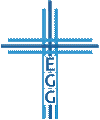 Verherrliche den herrlichen Herrn
Verherrliche den herrlichen Herrn
Johannes 1,14
... weil er Mensch wurde
... weil er herrlich ist
... weil seine Herrlichkeit voller Gnade und Wahrheit ist

 Drei Gründe, um den herrlichen Herrn zu verherrlichen und deine Hingabe zu erneuern!
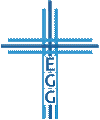